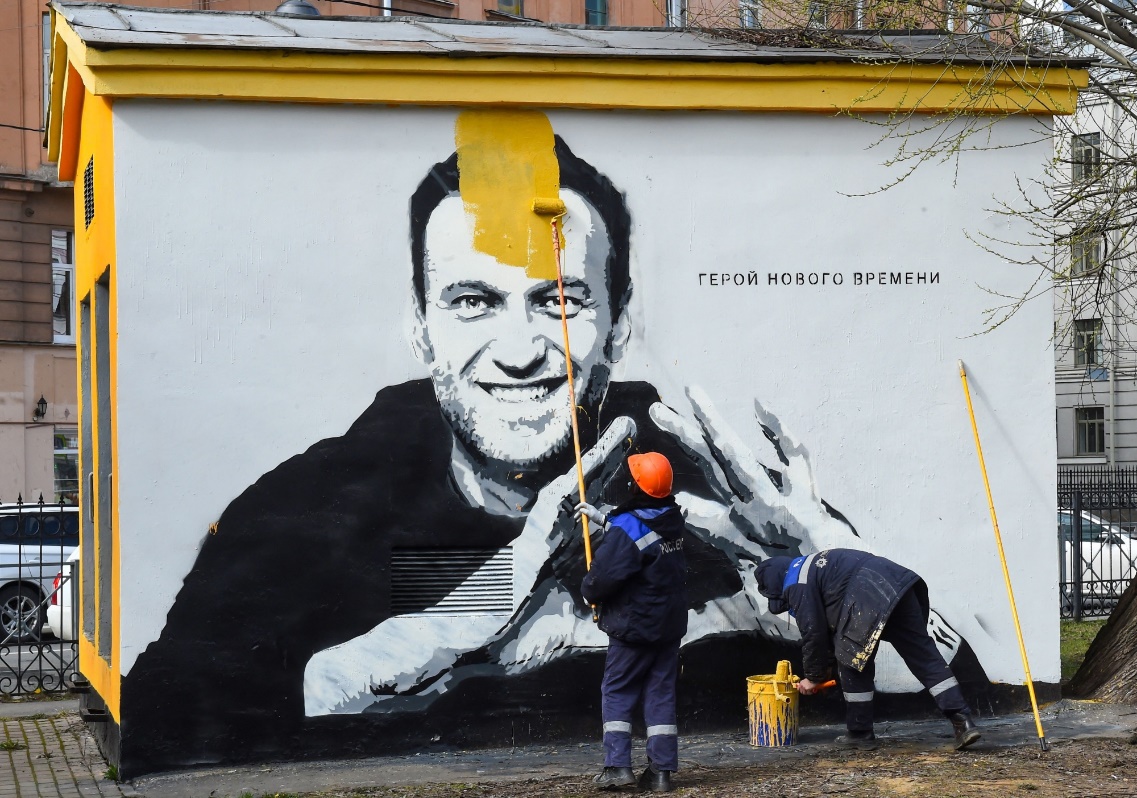 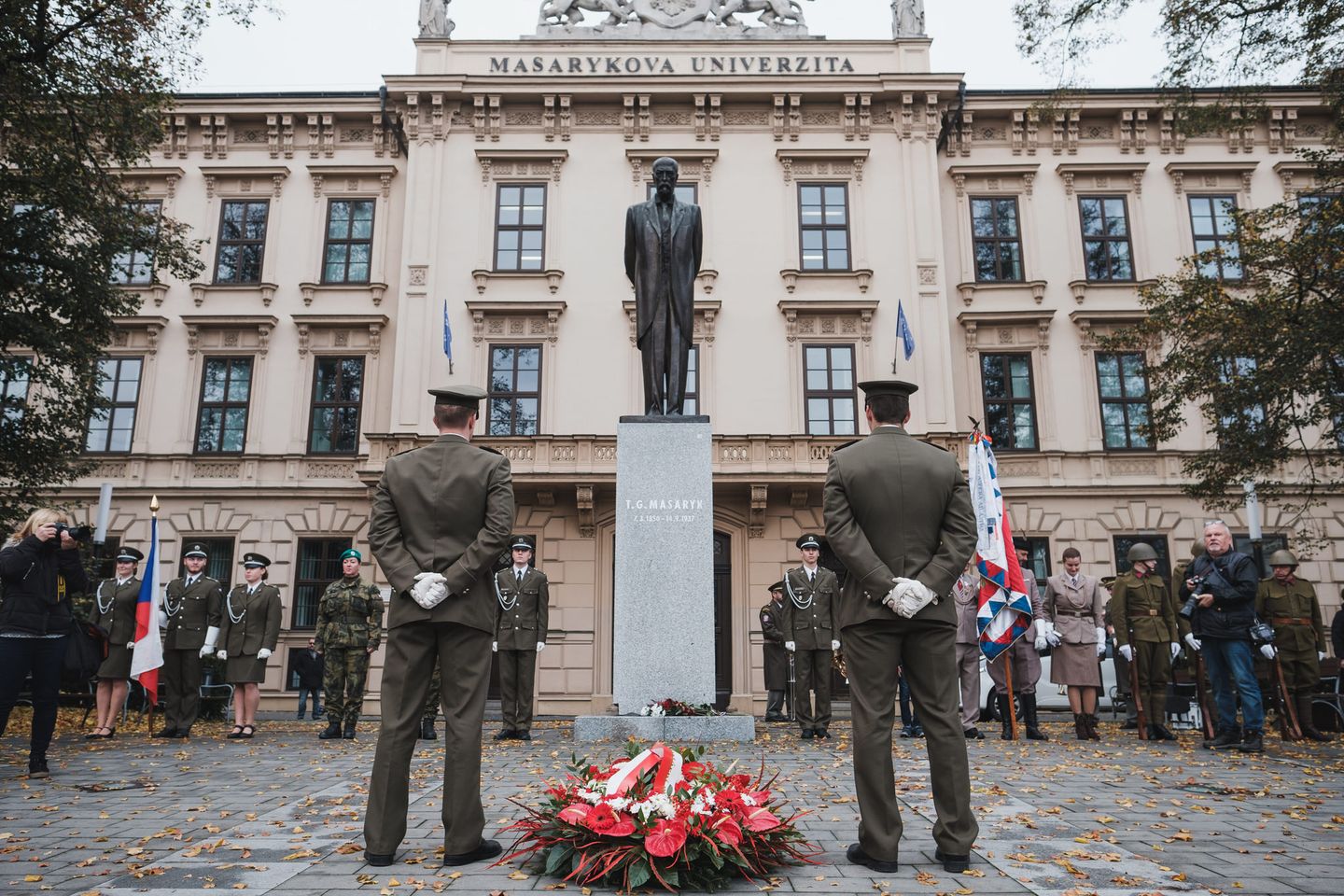 Metodika XIII.Pamětní místa a (ne)místalieux de mémoireaneb: jak, proč a s pomocí čeho vzpomínáme a na co raději zapomeneme?
1
Vítejte v metodologickémkurzu o ‚pamětních 
místech‘
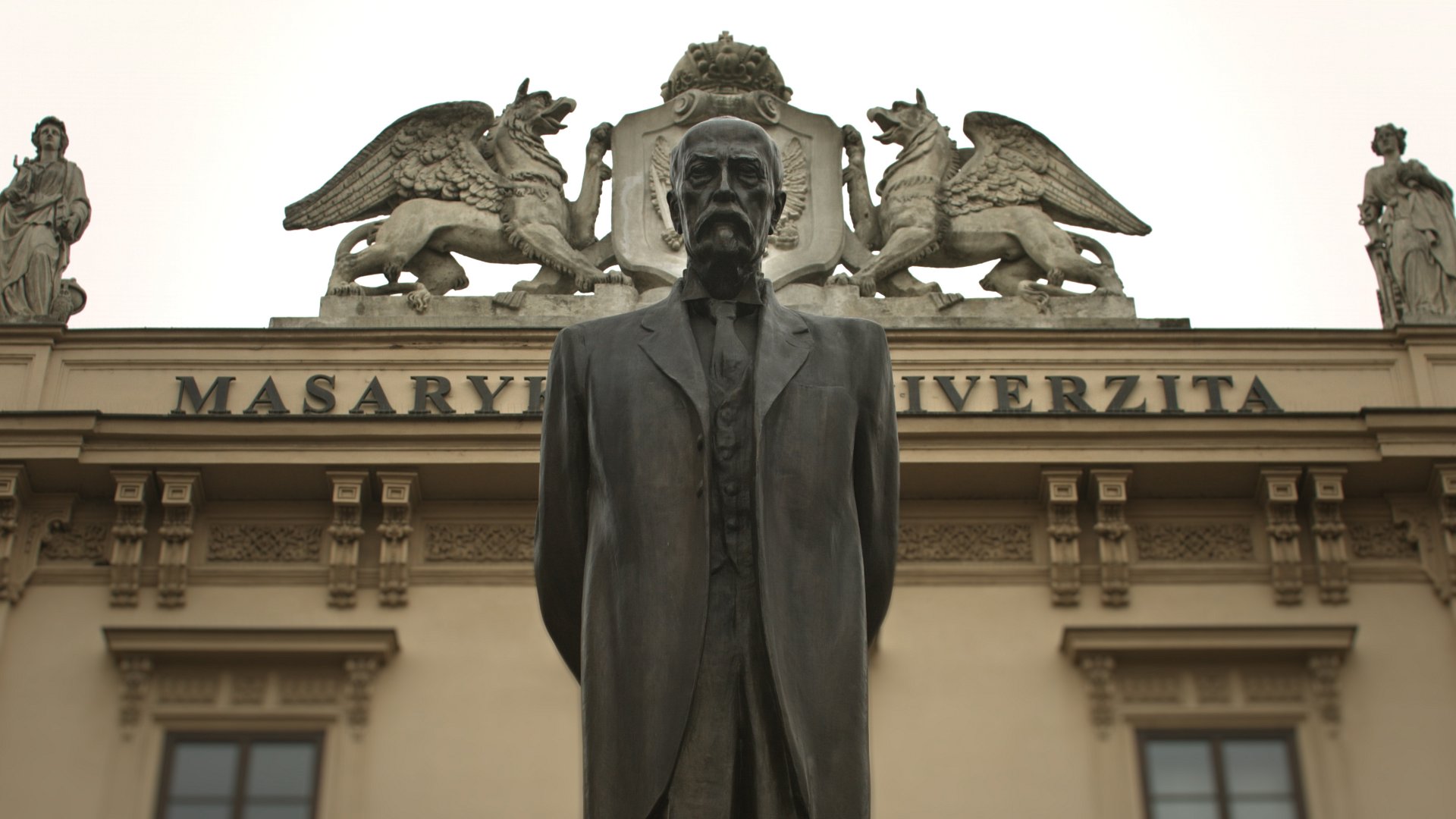 Co se vám vybaví,
Když slyšíte:
Pamětní místo
Na co myslíte, 
když slyšíte
(ne)místo paměti
2
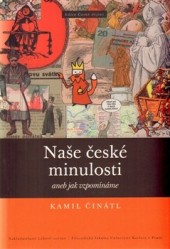 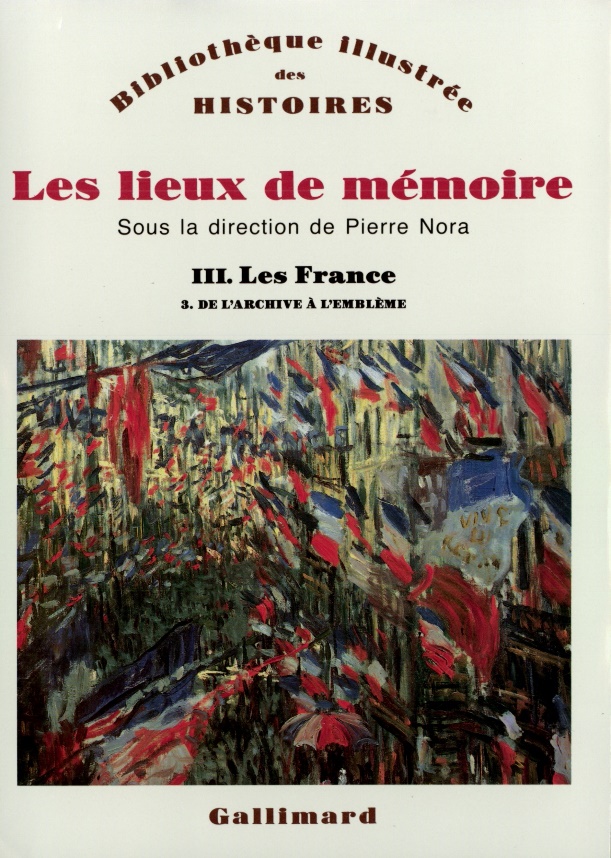 Místa paměti: Prameny a historiografie
Tematické pilíře kurzu:
Místa paměti a kulturní války/politická 
propaganda
Charakteristiky ‚pamětních míst‘
Materiál, geografická poloha, 
veřejná přístupnost
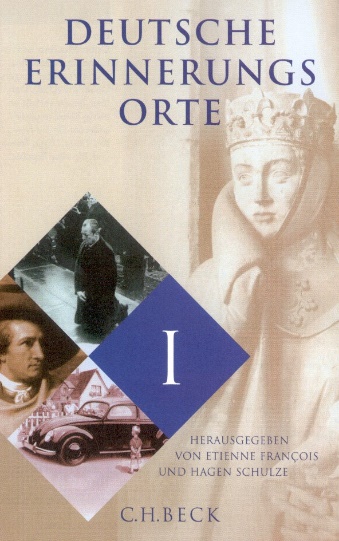 K čemu slouží místa paměti ajak ‚fungují? Kdo se o ně stará a proč?
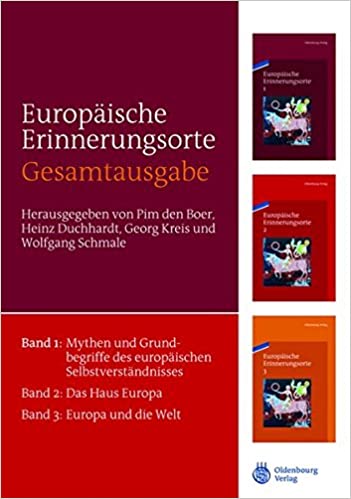 Proč potřebujeme místa paměti?
Praktické příklady: místa a (ne)místa paměti
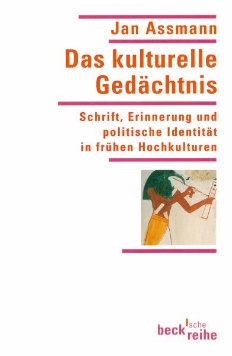 Proč některé raději zapomínáme?
Jaké vědecké koncepty a představy  jsou propojeny s místy paměti?
3
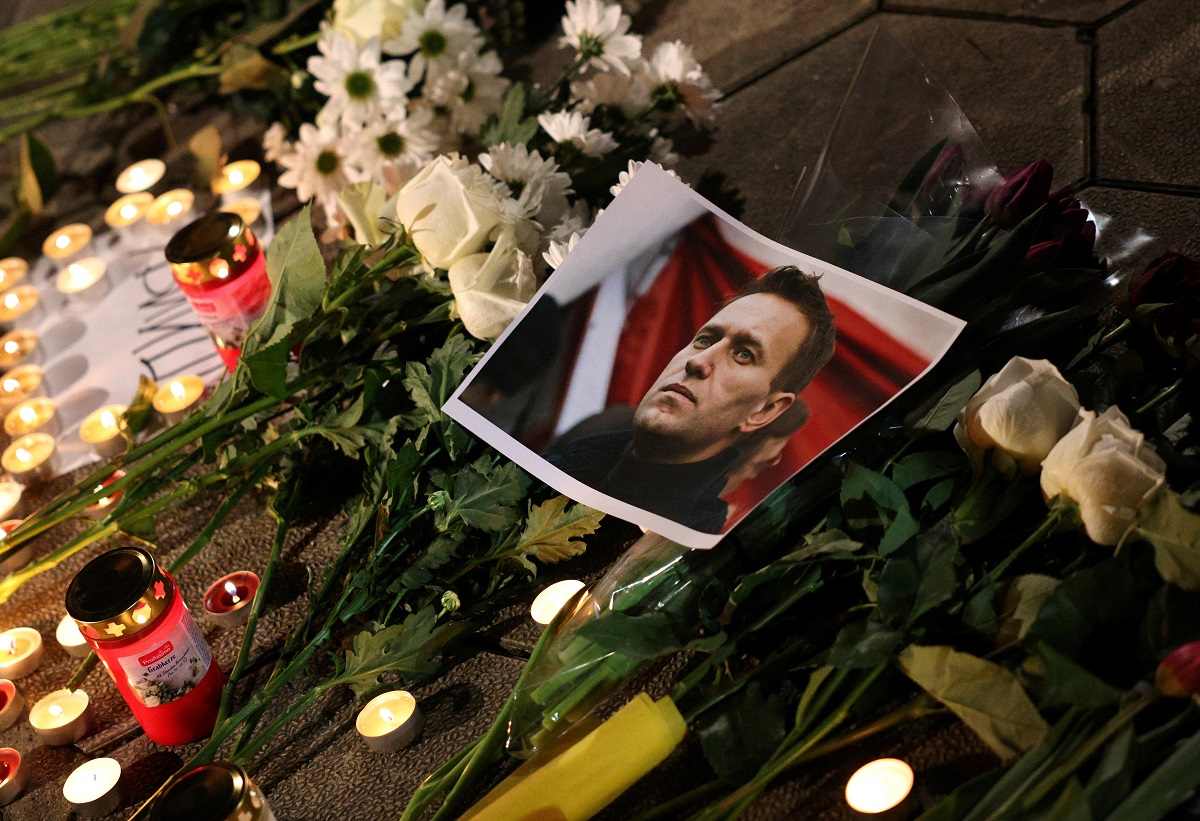 Cíle semestru:zápočet:   - aktivní účast v    semináři (případně ve svetru) - krátké ústní příspěvky - závěrečný referát (25-30 min) na     vybrané ‚místo paměti‘hrubý plán semestru:
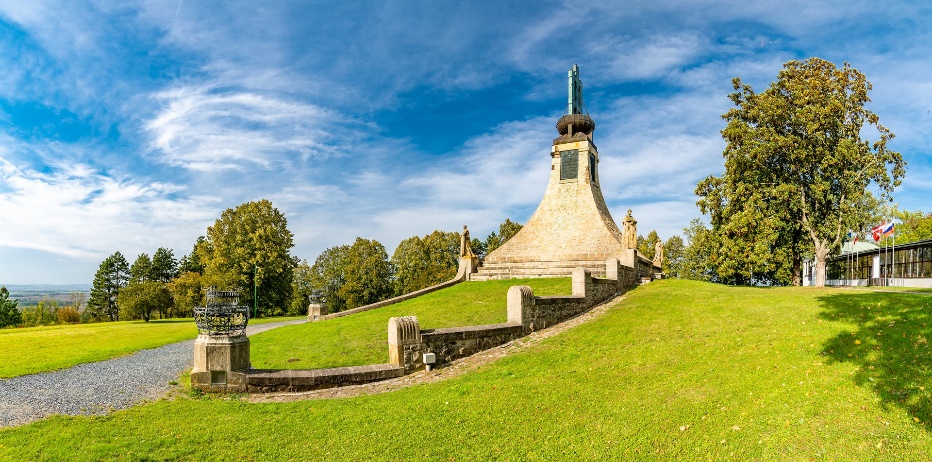 20.2.		Úvod do problematiky 
5.3.		History and memory: Jak vzpomínáme, vytváření kulturní paměti					
12.3.		Co to jsou pamětní místa? Materiály, geografie, kulturní paměť 
26.3.		Vytváření pamětných míst: role emocí a vzpomínek
9.4.		Typologie pamětních míst: kdo je vytváří? Cilová skupina?
16.4.		Místa (ne)paměti – funkce a výskyt (proč na něco nevzpomínat)
30.4		pamětní místa a historiografie – proměna pohledu		
14.5.		pamětní místa, kontroverze a poltická propaganda		

21.5./29.5.	Studentské prezentace – exkurze do Vídně
4
Co vás napadá, když
 slyšíte ‚pamětní
místa‘?
10 min. reflexe
Nakreslete si mindmap…
pamětní místa
Jaké pamětní
místa znáte?
katedrály
hrady, paláce
budovy
poutní místa
10 min. reflexe
čas-doba
sochy
pomníky
osobnosti
geografická
místa
kulturní
okruh
mohyly
bitvy
Pamětné
desky
pamětní místa
události
nápisy
klenoty
recepty
fotky
erby
písně
archivy
obrazy
divadelní 
kousky
vlajky
národ
filmy
básně
literatura
jazyk
narrativy
nábytek
citoslovcí
anekdoty
6
Jaké pamětní
místa znáte?
katedrály
hrady, paláce
budovy
poutní místa
10 min. reflexe
čas-doba
sochy
pomníky
osobnosti
geografická
místa
kulturní
okruh
mohyly
bitvy
Pamětné
desky
pamětní místa
události
nápisy
klenoty
recepty
fotky
erby
písně
archivy
obrazy
divadelní 
kousky
vlajky
národ
filmy
básně
literatura
jazyk
narrativy
nábytek
citoslovci
anekdoty
7
Jaké funkce mají
pamětní místa?
10 min. reflexe
pamětní místa
Jaké funkce mají
pamětní místa?
10 min. reflexe
připomenout
důležité 
události
propojit identitu
s konkrétním místem 
a časem
uchovat
paměť  sociální
skupiny
posvátné funkce
pamětní místa
paměť národa
Podpořit vznik
kolektivní identity
Vytvořit
‚věčnou‘ kolektivní
 vzpomínku
Podpořit vznik 
mýtů
Připomínat
 minulost
Předávat určitý
pohled na minulost
‚nutnost‘
vzpomínání
Jaké funkce mají
pamětní místa?
10 min. reflexe
připomenout
důležité 
události
propojit identitu
s konkrétním místem 
a časem
uchovat
paměť  sociální
skupiny
posvátné funkce
pamětní místa
paměť národa
Podpořit vznik
kolektivní identity
Vytvořit
‚věčnou‘ kolektivní
 vzpomínku
Podpořit vznik 
mýtů
Připomínat
 minulost
Předávat určitý
pohled na minulost
‚nutnost‘
vzpomínání
Jak do toho zapadají
místa (ne)paměti?
Jak vzniká
kolektivní identita?
Čas, ve kterém
se vše 
odehrává
Prostor, ve
kterém se
 vše odehrává
společenská
zkušenost
Zařazení do
jisté doby, 
identifikace 
s místem
Individuální
zkušenost
Vznik 
vzpomínek
Vytváření
identity
11
Jak vzniká
kolektivní identita?
Moc - řád
Čas, ve kterém
se vše 
odehrává
Prostor, ve
kterém se
 vše odehrává
společenská
zkušenost
Kontrola
vzpomínání
Zařazení do
jisté doby, 
identifikace 
s místem
Individuální
zkušenost
Vznik 
vzpomínek
Vytváření
identity
Pouze místo, které 
mělo již uznaný 
kulturní význam
 se může stát 
(ne)místem paměti
Vznik
(ne)míst paměti
12
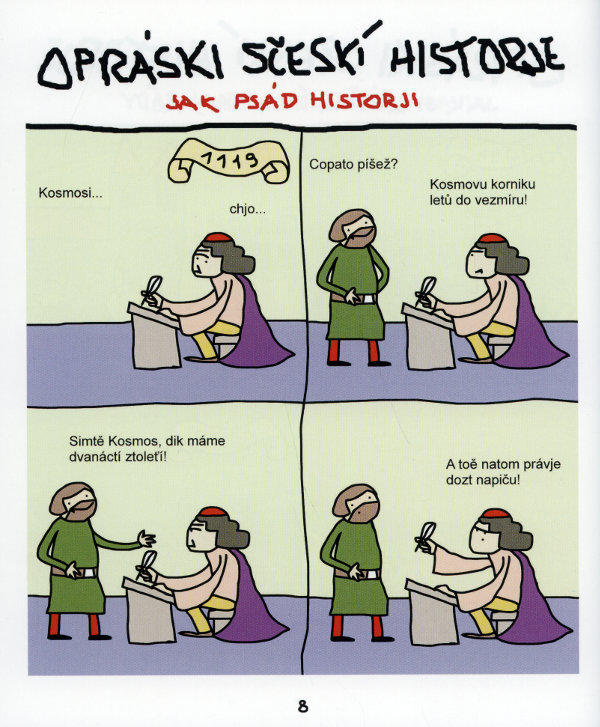 Úkoly 5.3.
Předčtěte si článek od Pierra Nory (memory and history):
     - Kdo je Pierre Nora? 
     - na kterém kulturním pozadí vyvinul svojí teorií kulturní paměti?
     - Jak pro něj vypadá poměr mezi dějinami a pamětí?
2. Vyberte si místo paměti, které osobně znáte:
    - Jak a kdy vám došlo, že se jedná o pamětní místo? 
    - Co z místem spojujete vy? Kdo jej zařídil? Kdo je jeho cílová skupina?
    - Prožilo místo nějaké proměny?
Představte své příklady v krátkém referátu
(5-10 min)
3. Přineste příklad pro místo (ne)paměti:
    - Jak jste se dostali k vašemu příkladu?
     - Kdy se váš příklad proměnil v (ne)pamětní místo?
    - Kdo se o to postaral (řád/moc, nedbalost atd.)?